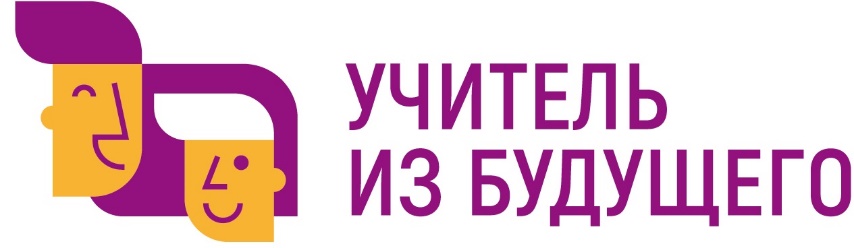 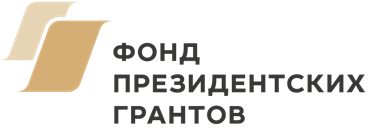 Технология на дистанте: использование интерактивной доски Padlet
Предметная область: 
технология
ОрганизаторАНО ДПО «Межрегиональный центр 
инновационных технологий в образовании»
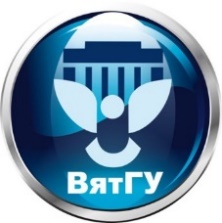 Ключевой партнерФГБОУ ВО «Вятский государственный университет»
Педагогический институт
Команда проекта
Капитан: Глушкова Полина Михайловна, 
Участники: Вахрушева Мария Андреевна, Полуэктова Татьяна Сергеевна, 
Чеглакова Дарья Владимировна, 
студенты ФГБОУ ВО «Вятский государственный университет», г. Киров
Учитель: Михайлова Елена Александровна, учитель технологии, г. Пермь
Методист: : Некрасова Галина Николаевна, д.п.н профессор кафедры технологии и методики преподавания технологии, г. Киров
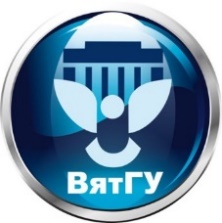 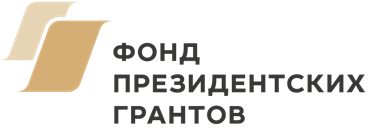 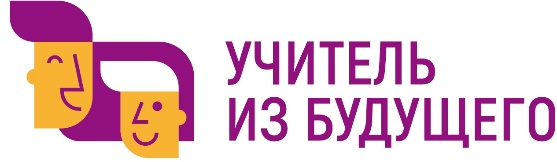 Проблема, которую должен решать проект
В развивающейся новой цифровой образовательной среде необходимы новые модели эффективного взаимодействия на уроках технологии с использованием цифровых образовательных ресурсов.
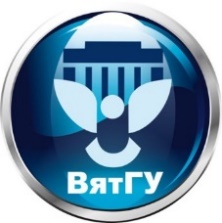 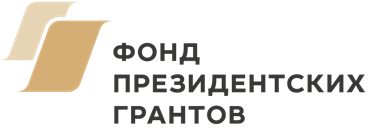 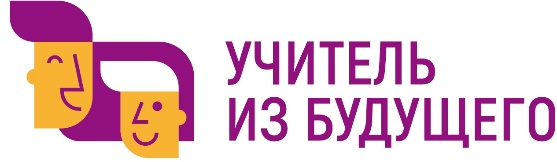 Противоречие, которое должен решать проект
На уроках технологии используются цифровые образовательные ресурсы, но нет новых моделей уроков, которые помогут учителю эффективно проводить уроки в очном и дистанционном формате и взаимодействовать со всеми участниками образовательного процесса.
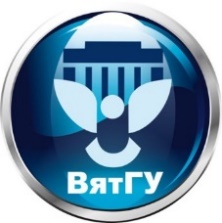 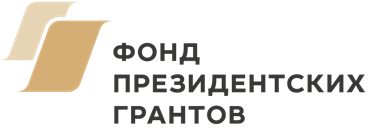 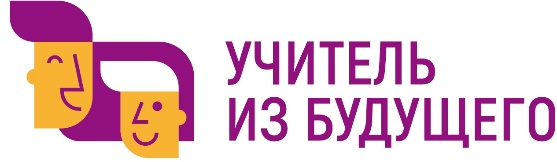 Цель проекта
Повышение уровня методического обеспечения для организации дистанционного обучения на уроках технологии с помощью интерактивной платформы Padlet с использованием цифровых ресурсов LearningsApps, гиф-анимация, YouTube, Zoom, электронная форма учебника.
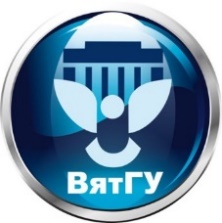 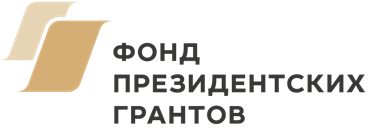 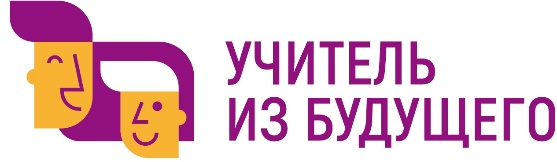 Ожидаемый результат (продукт, ресурс)
Методические модели уроков технологии для реализации в дистанционном формате с описанием интерактивных форм взаимодействия, методические рекомендации для учителя в виде уроков технологии в 5 классе на интерактивной платформе Padlet.
Уроки на Padlet разработаны с использованием цифровых ресурсов LearningsApps, гиф-анимация, YouTube, Zoom, электронная форма учебника. 
Для всех уроков разработаны технологические карты и дидактические материалы. Готовые уроки для дистанционного обучения.
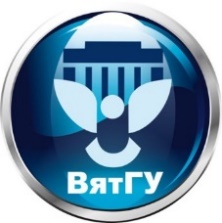 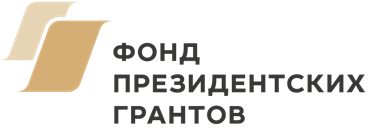 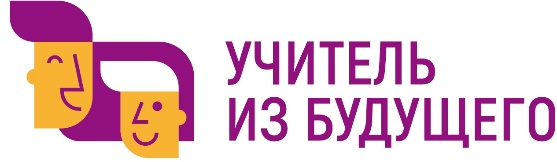 Название проекта
Технология на дистанте: использование интерактивной доски Padlet
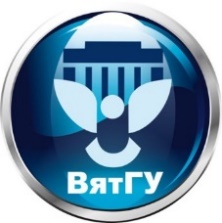 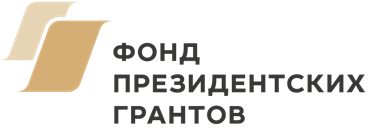 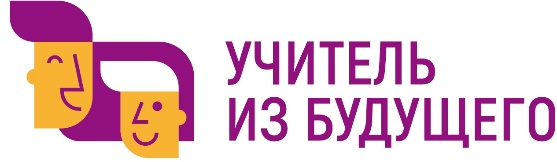